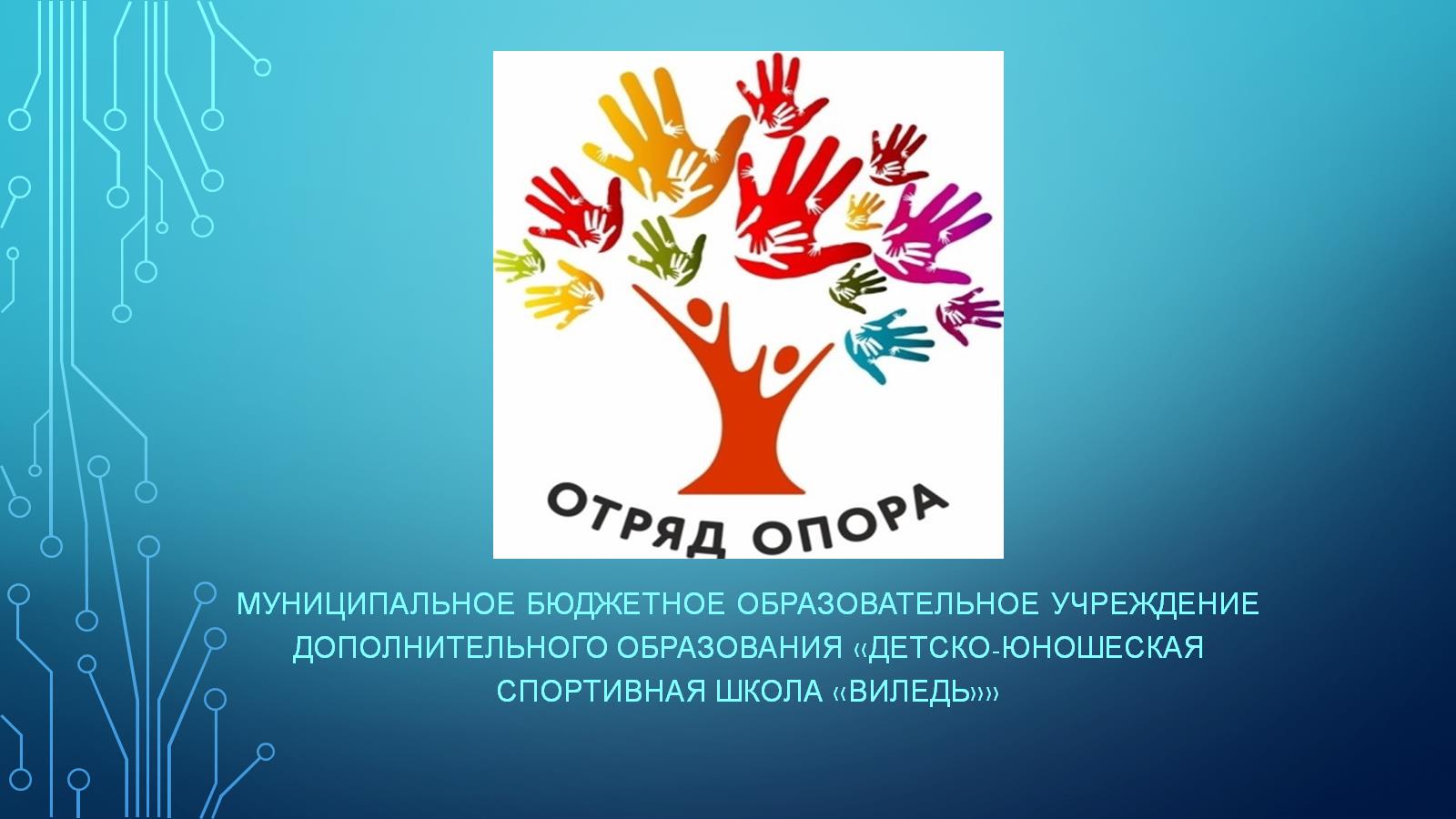 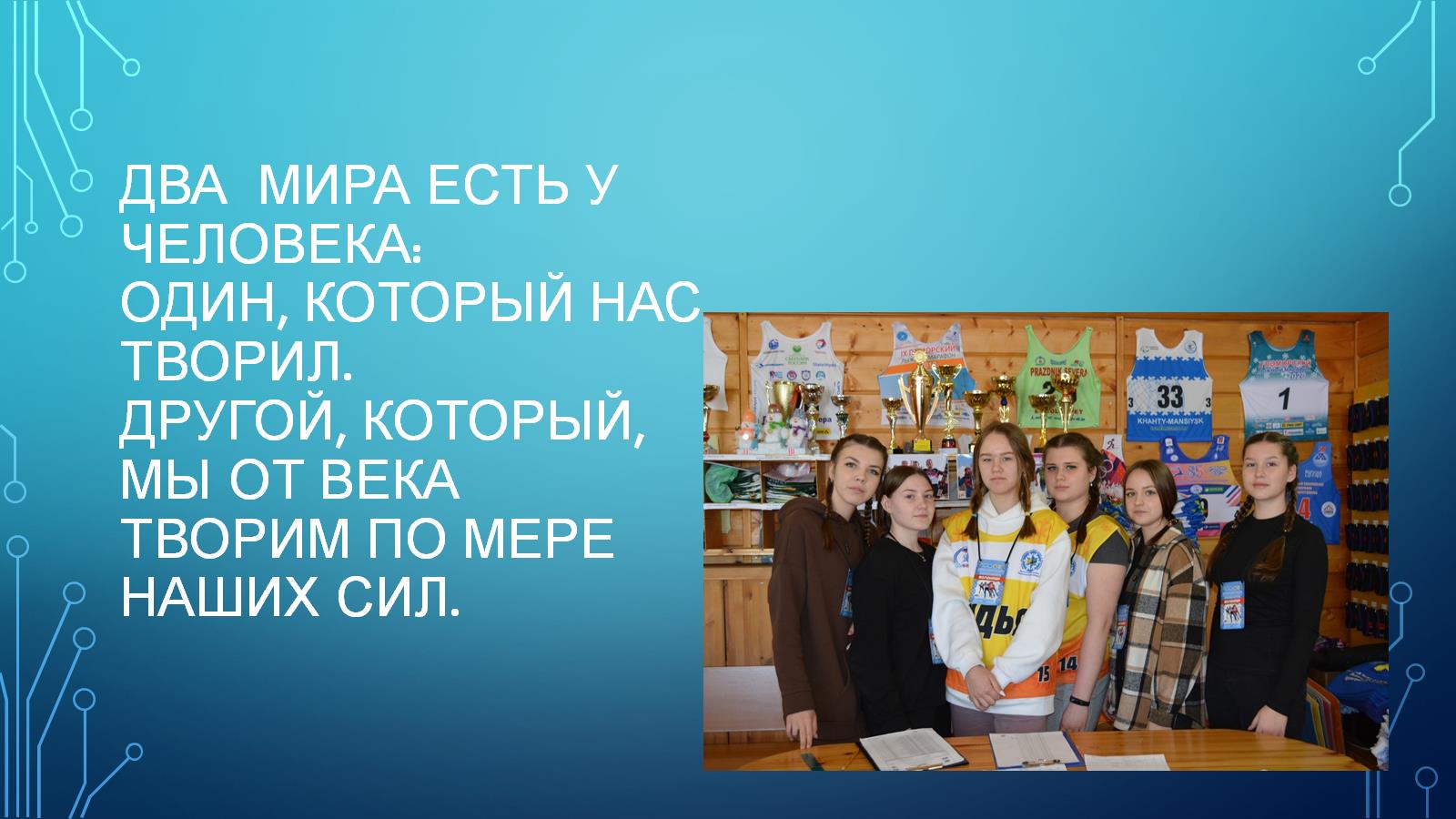 Два  мира есть у человека:Один, который нас творил.Другой, который, мы от векаТворим по мере наших сил.
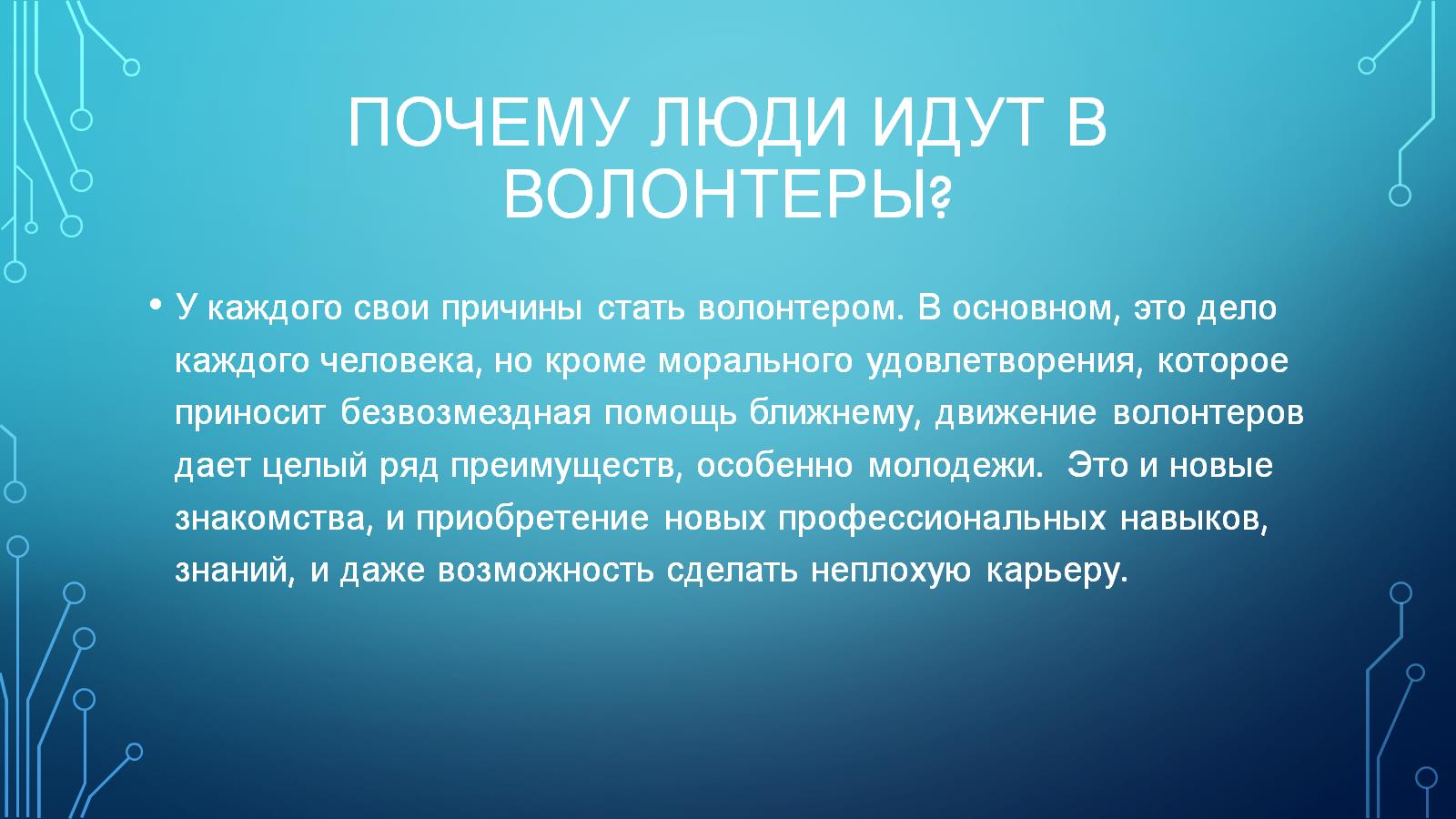 Почему люди идут в волонтеры?
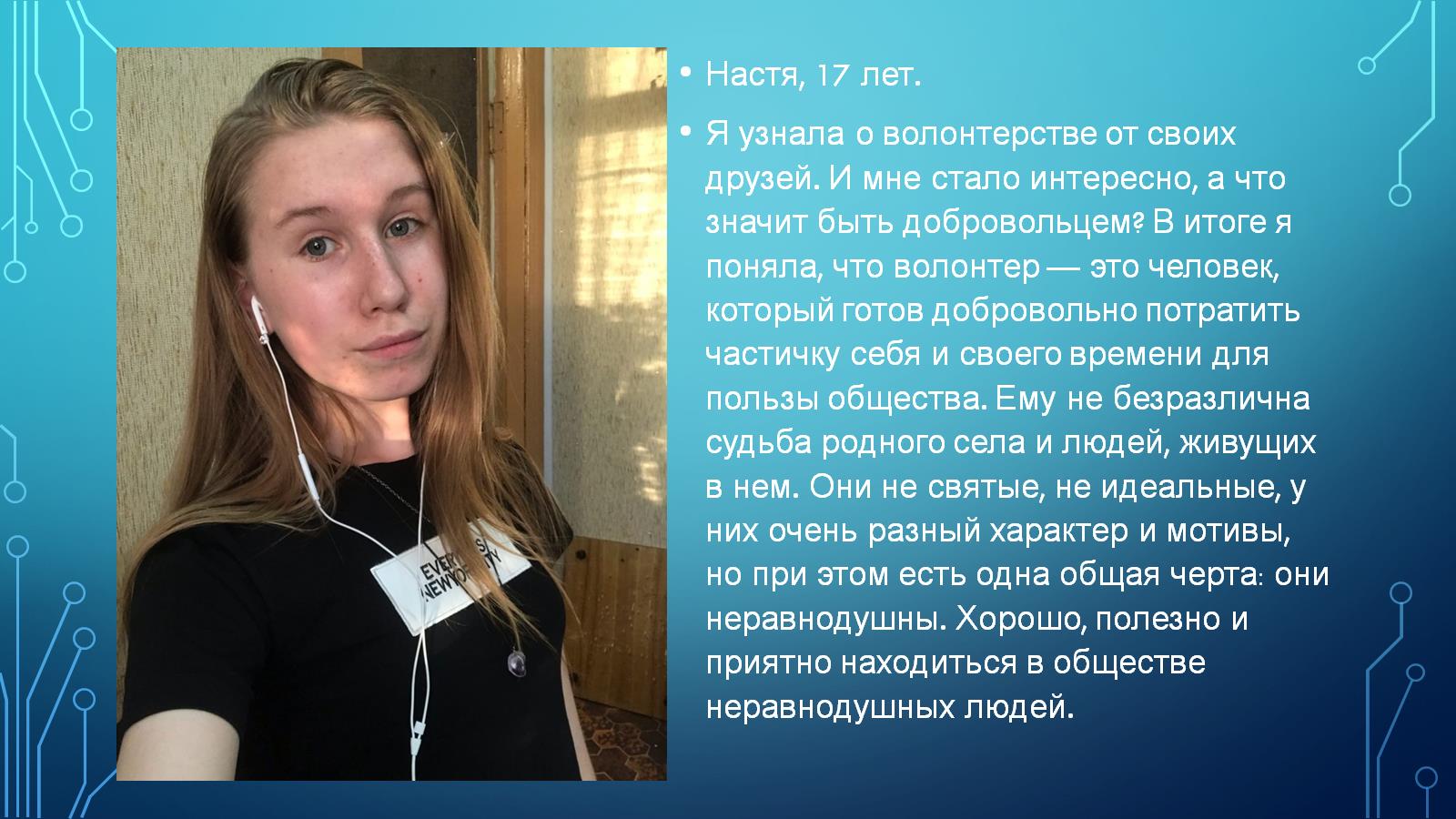 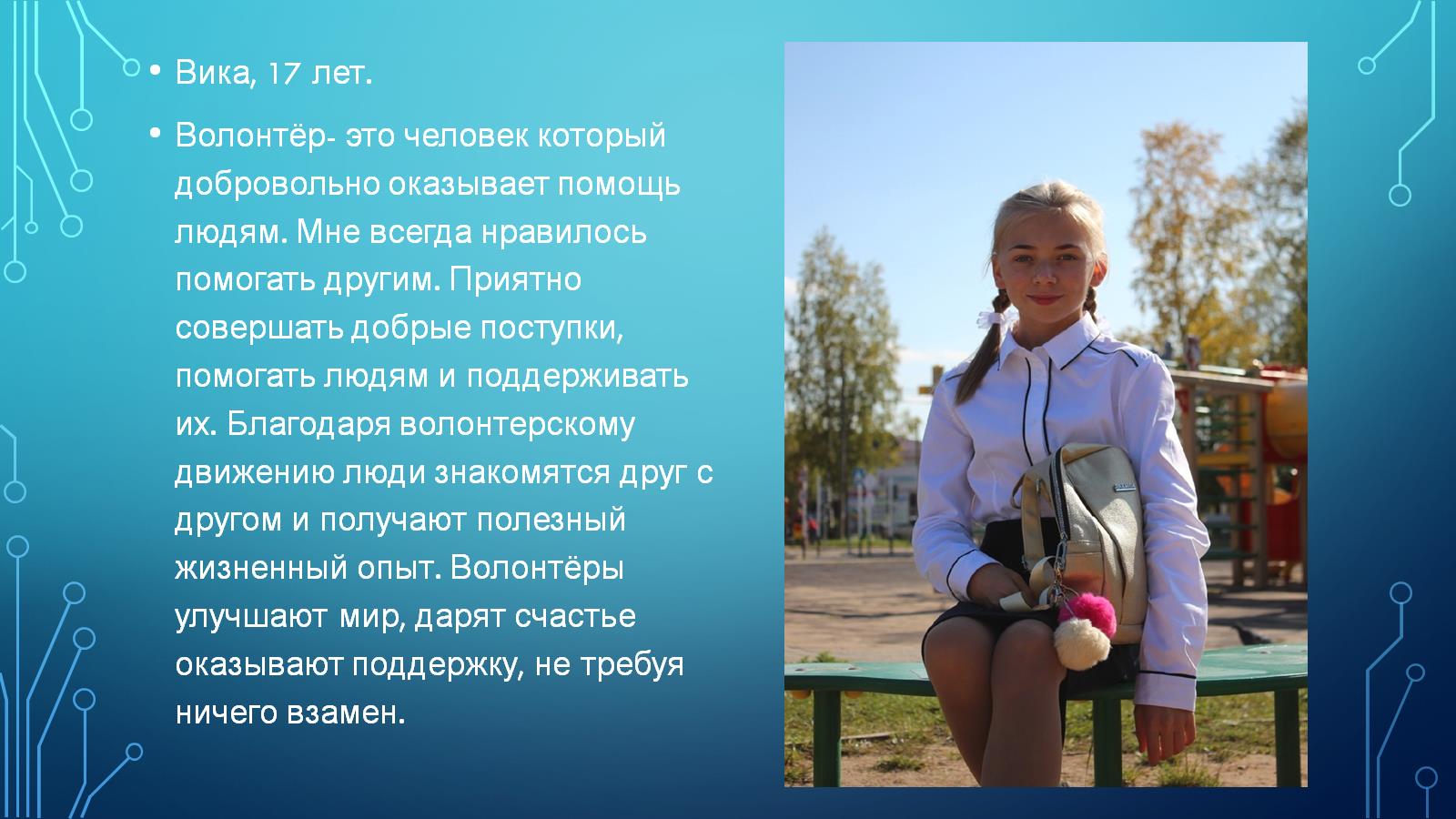 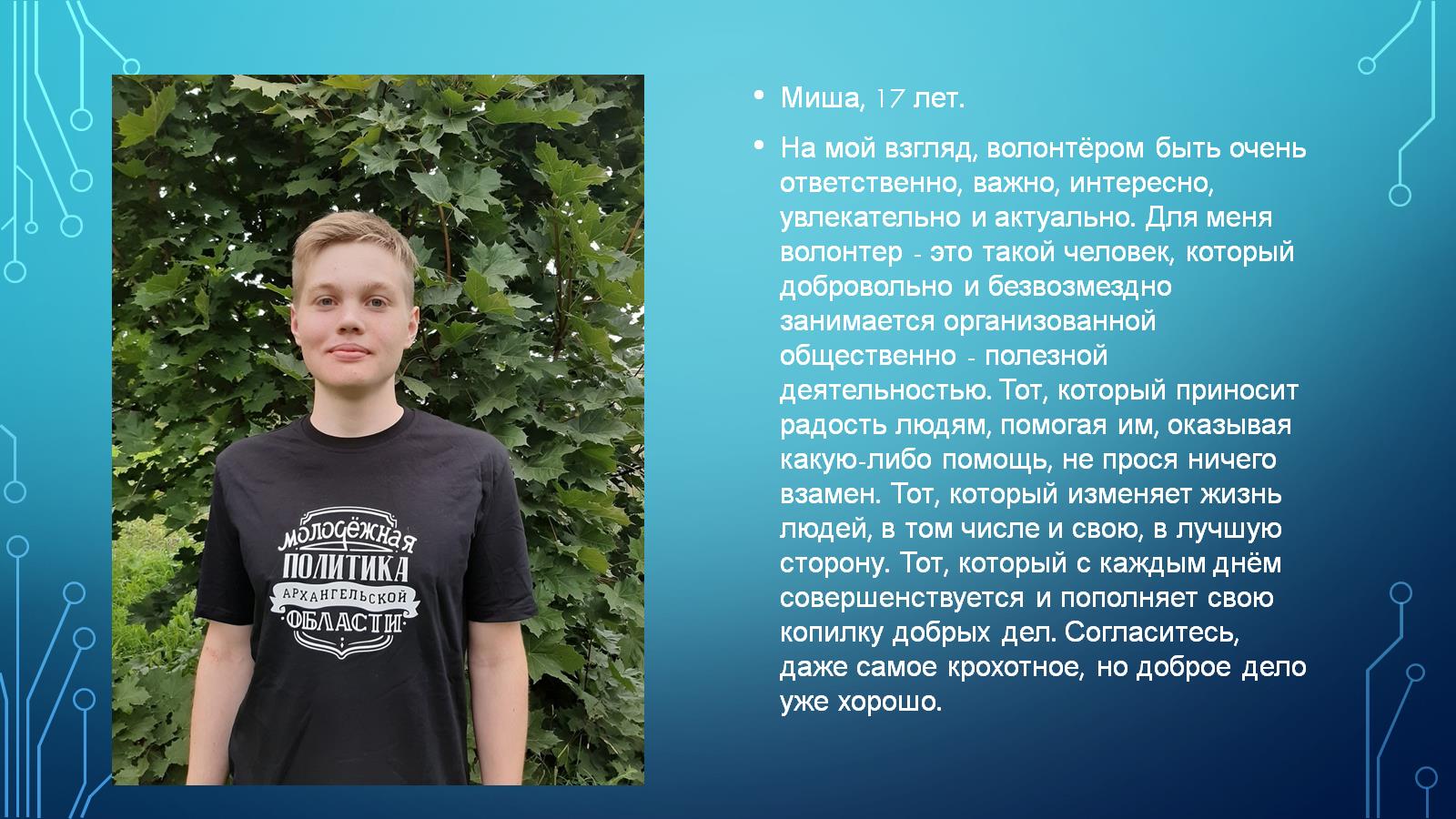 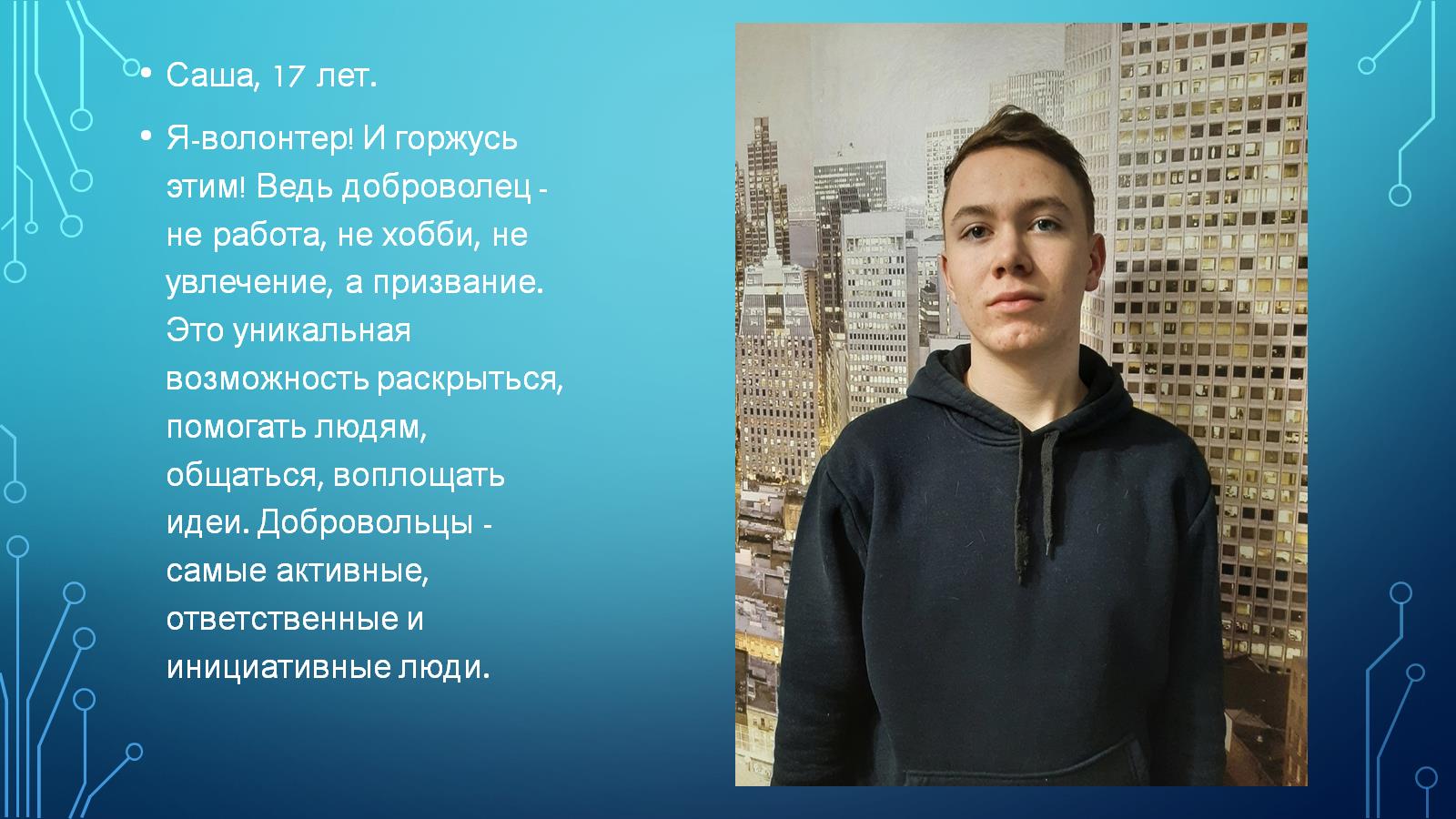 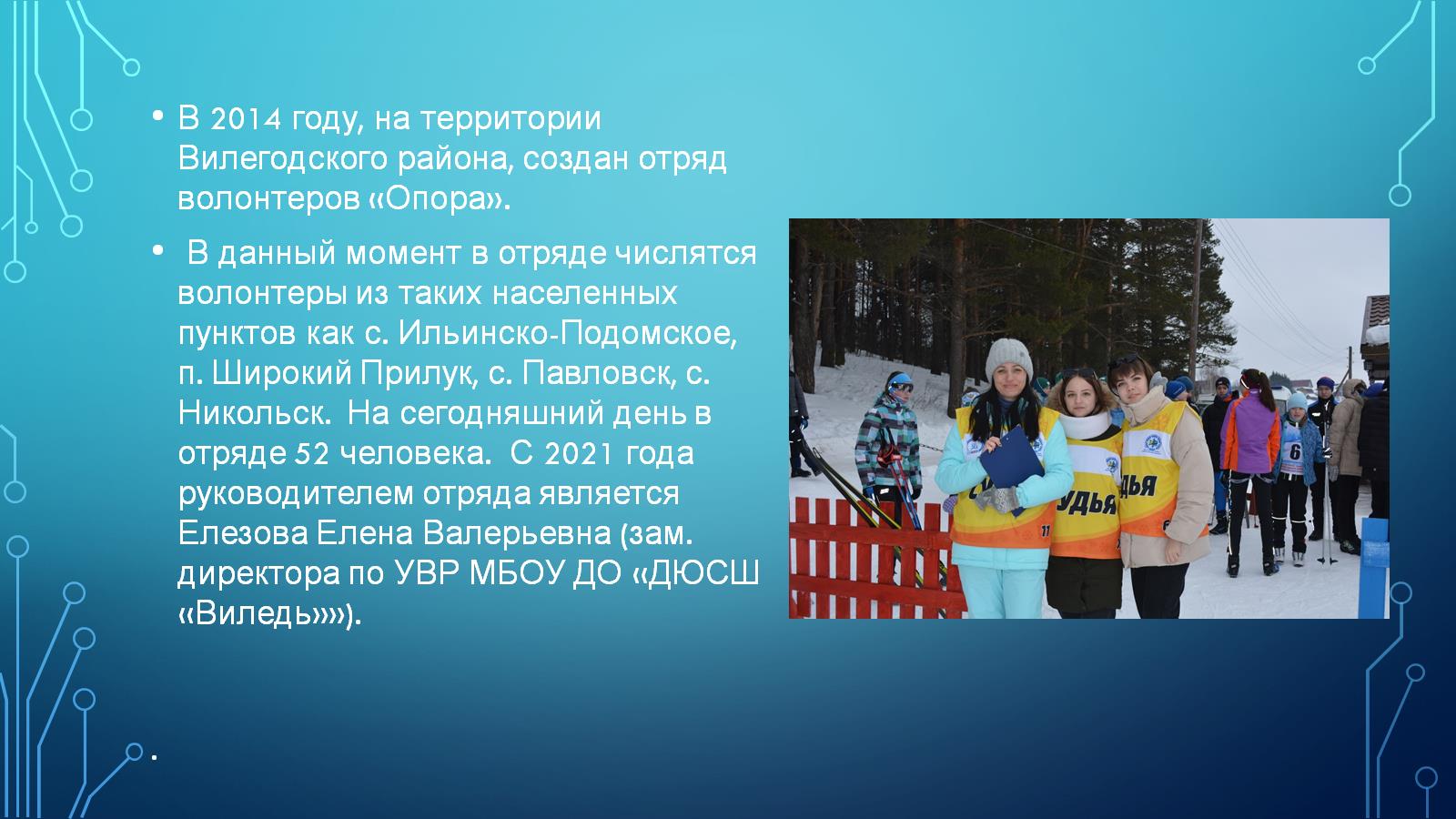 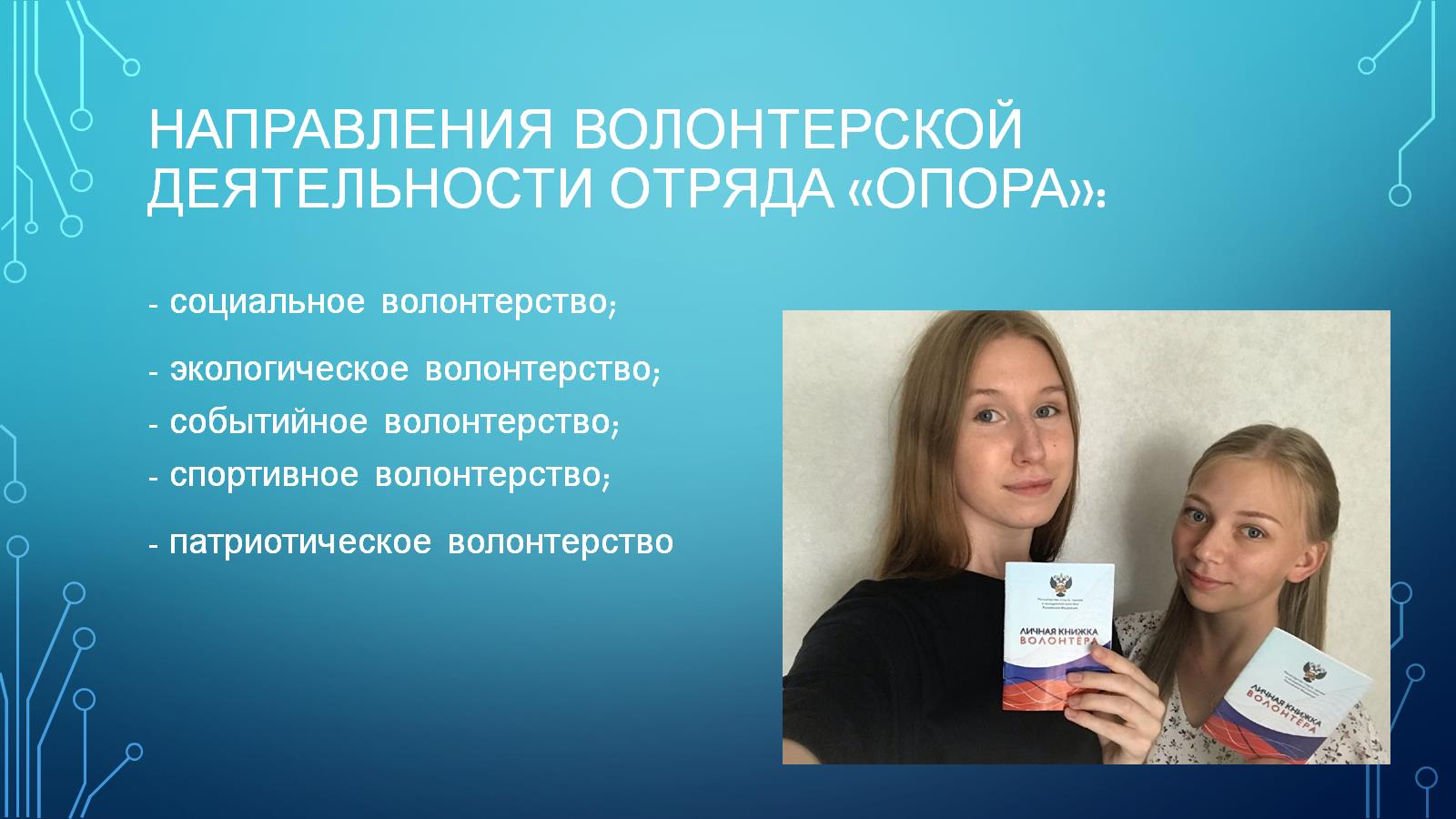 Направления волонтерской деятельности отряда «опора»:
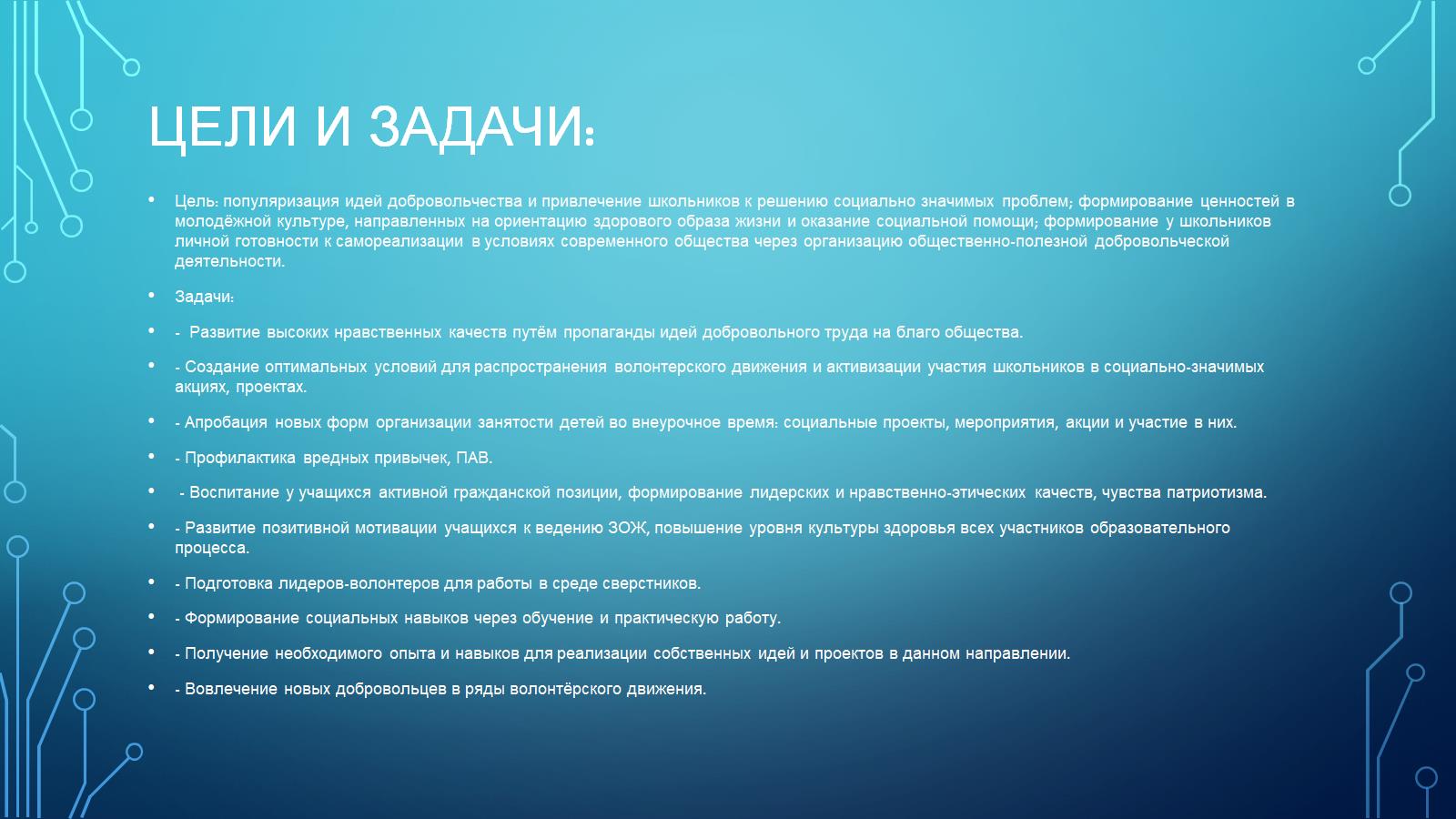 Цели и задачи:
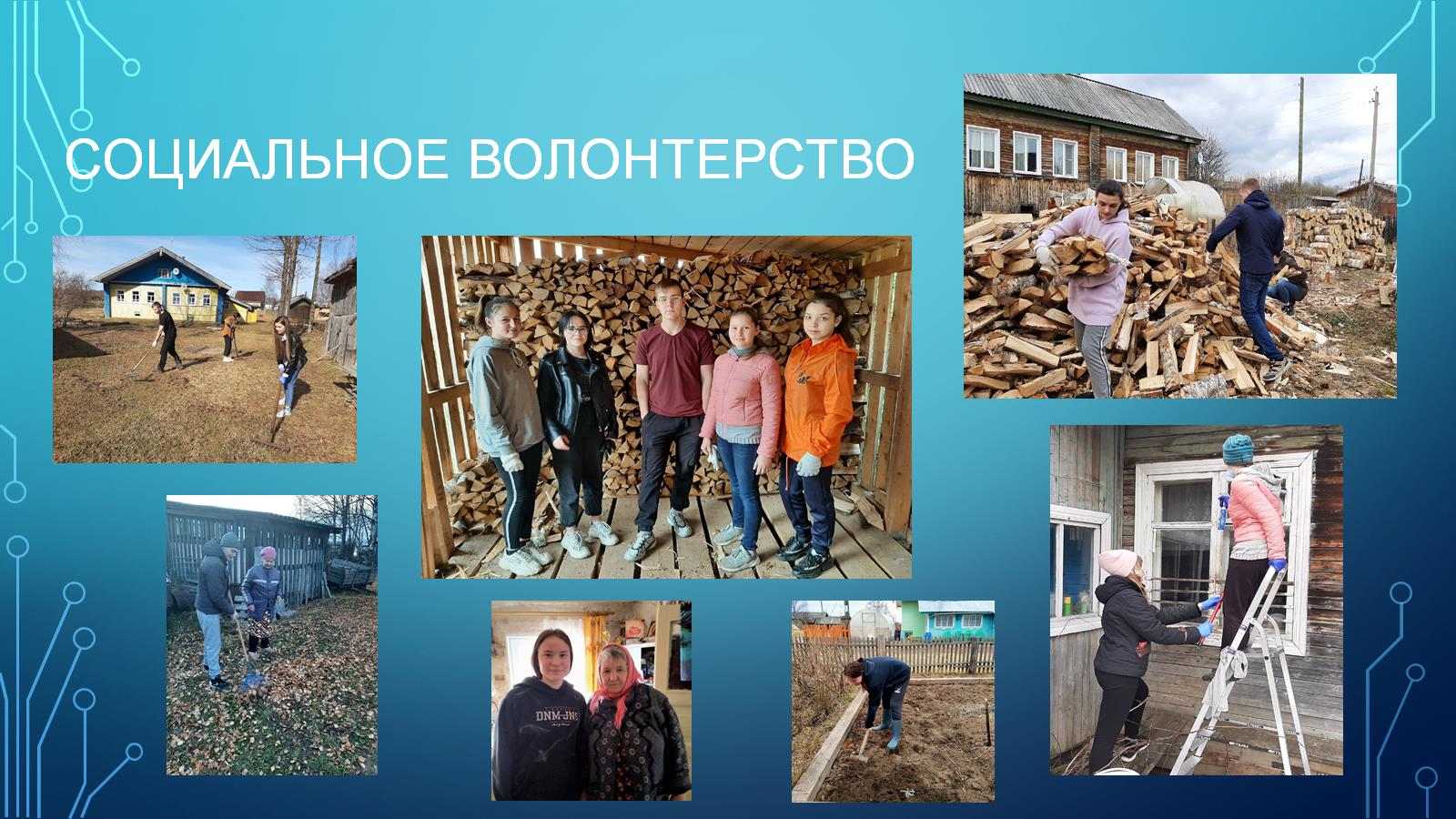 Социальное волонтерство
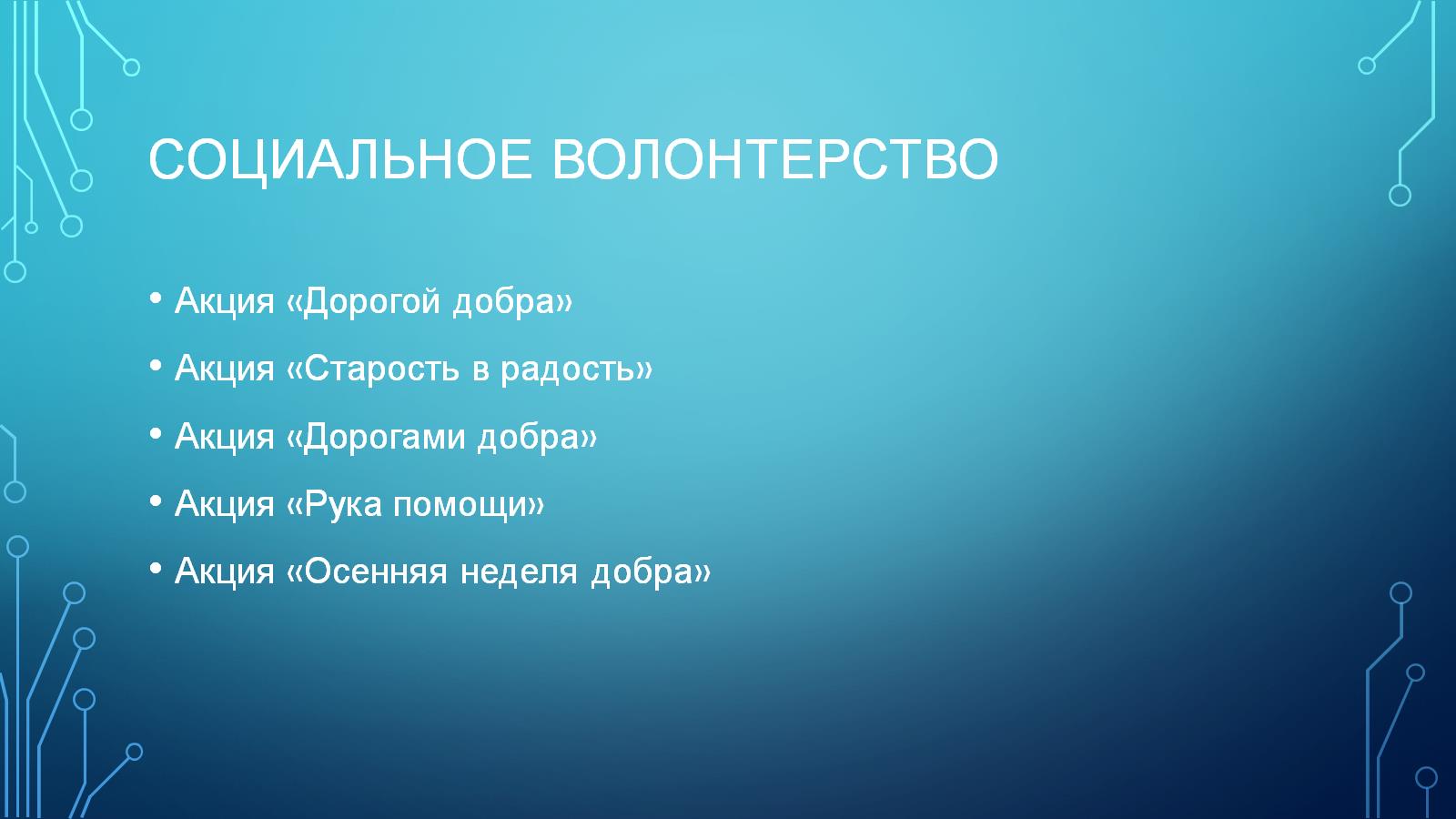 Социальное волонтерство
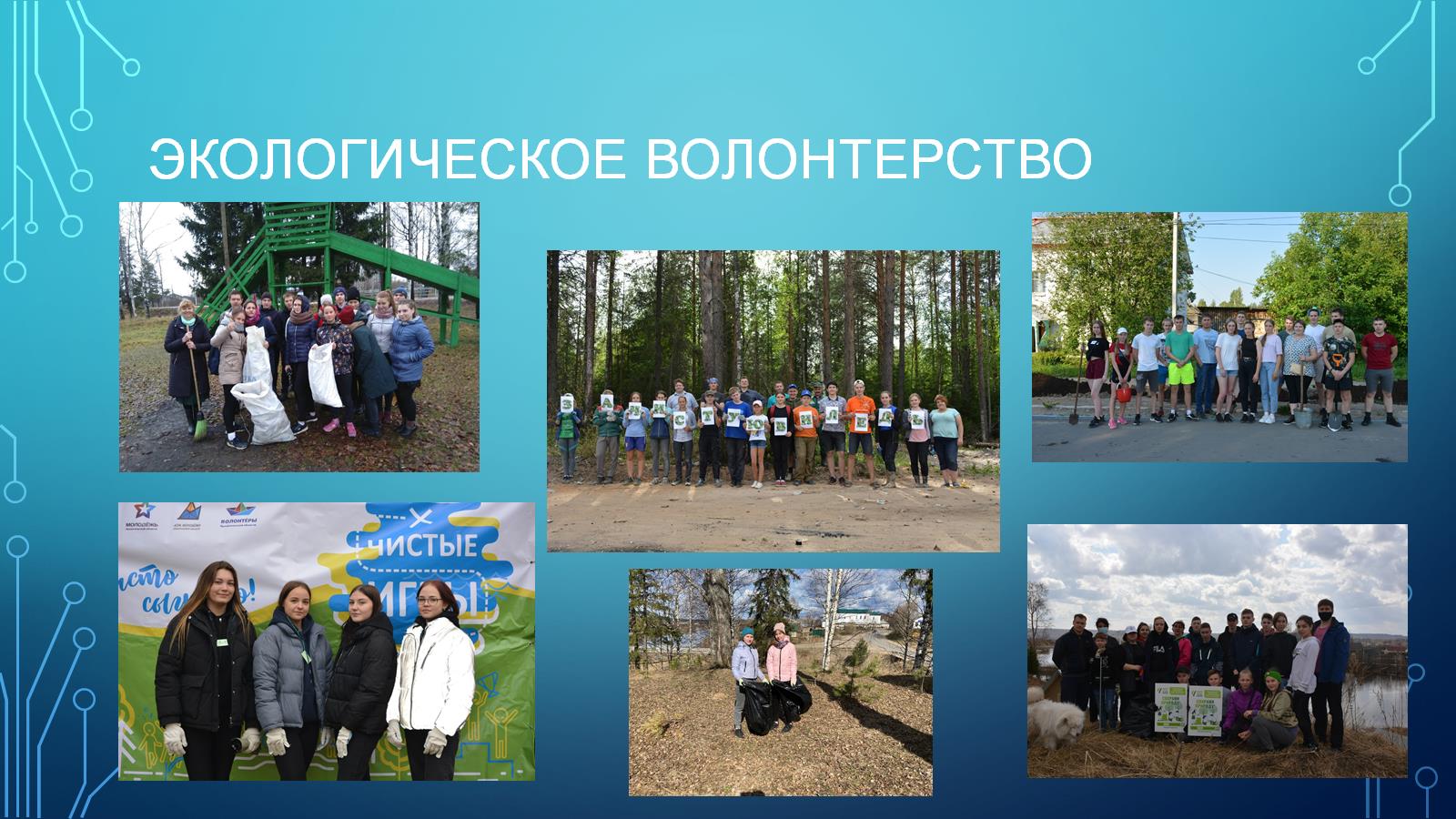 Экологическое волонтерство
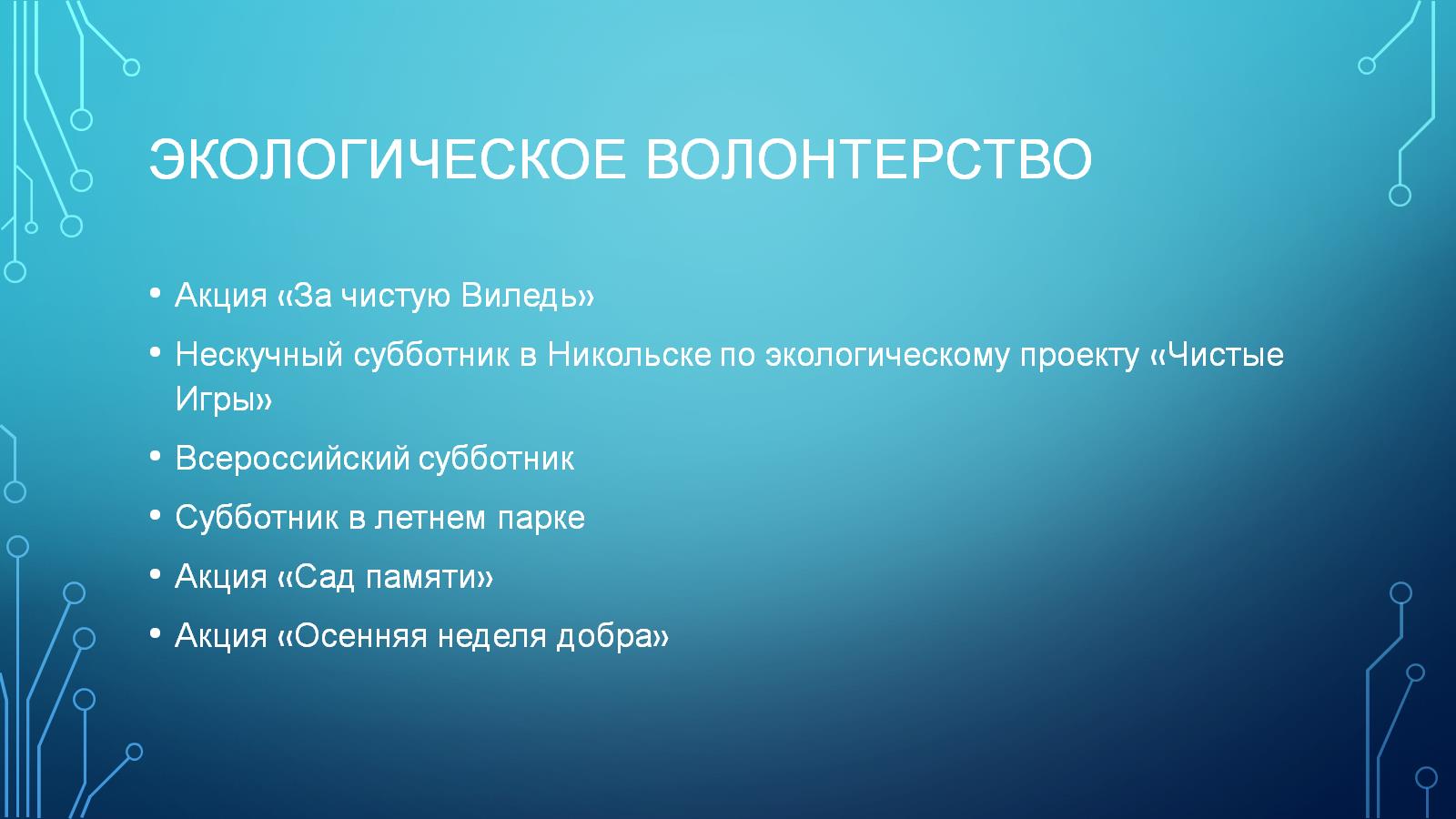 Экологическое волонтерство
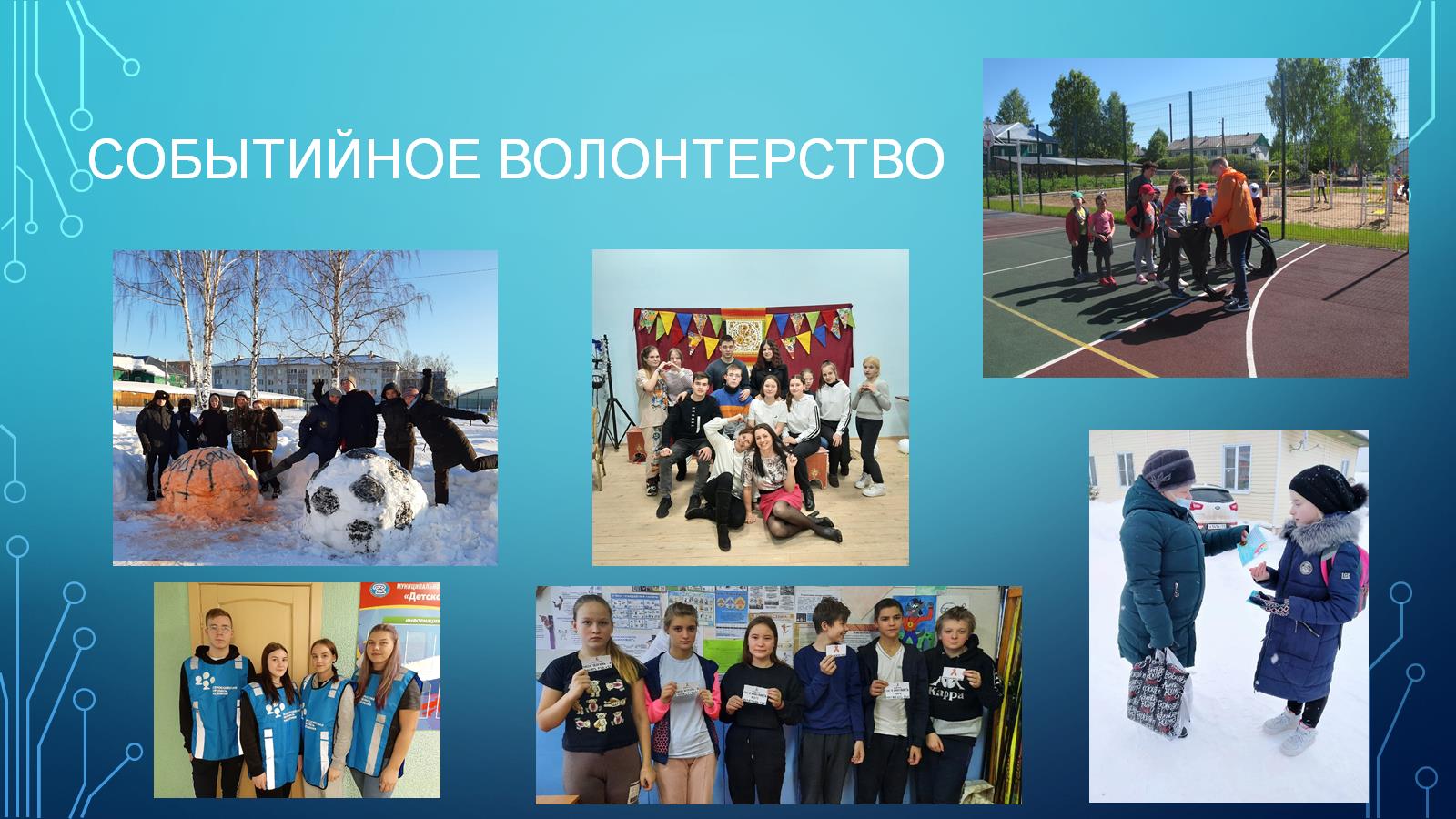 Событийное волонтерство
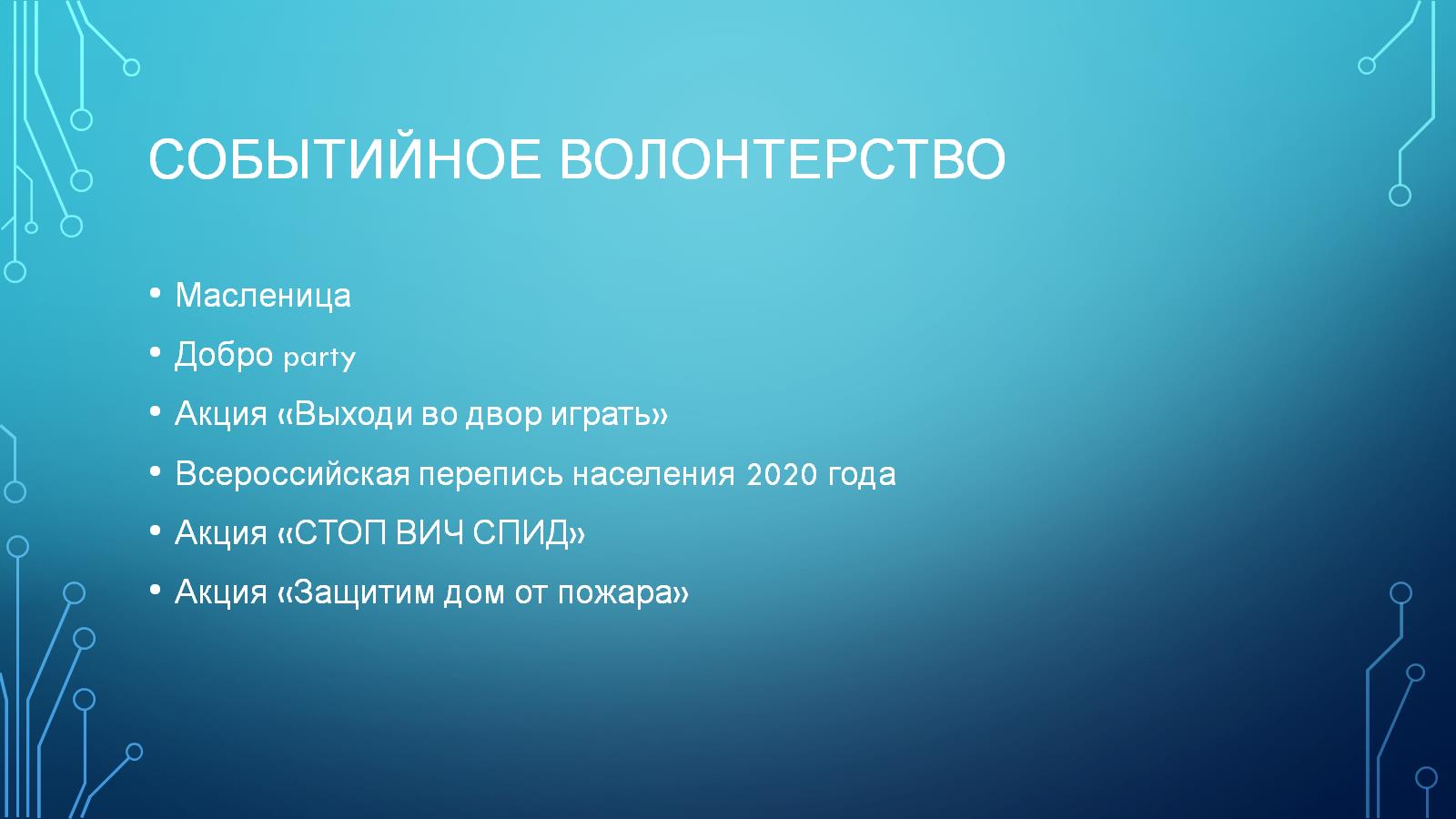 Событийное волонтерство
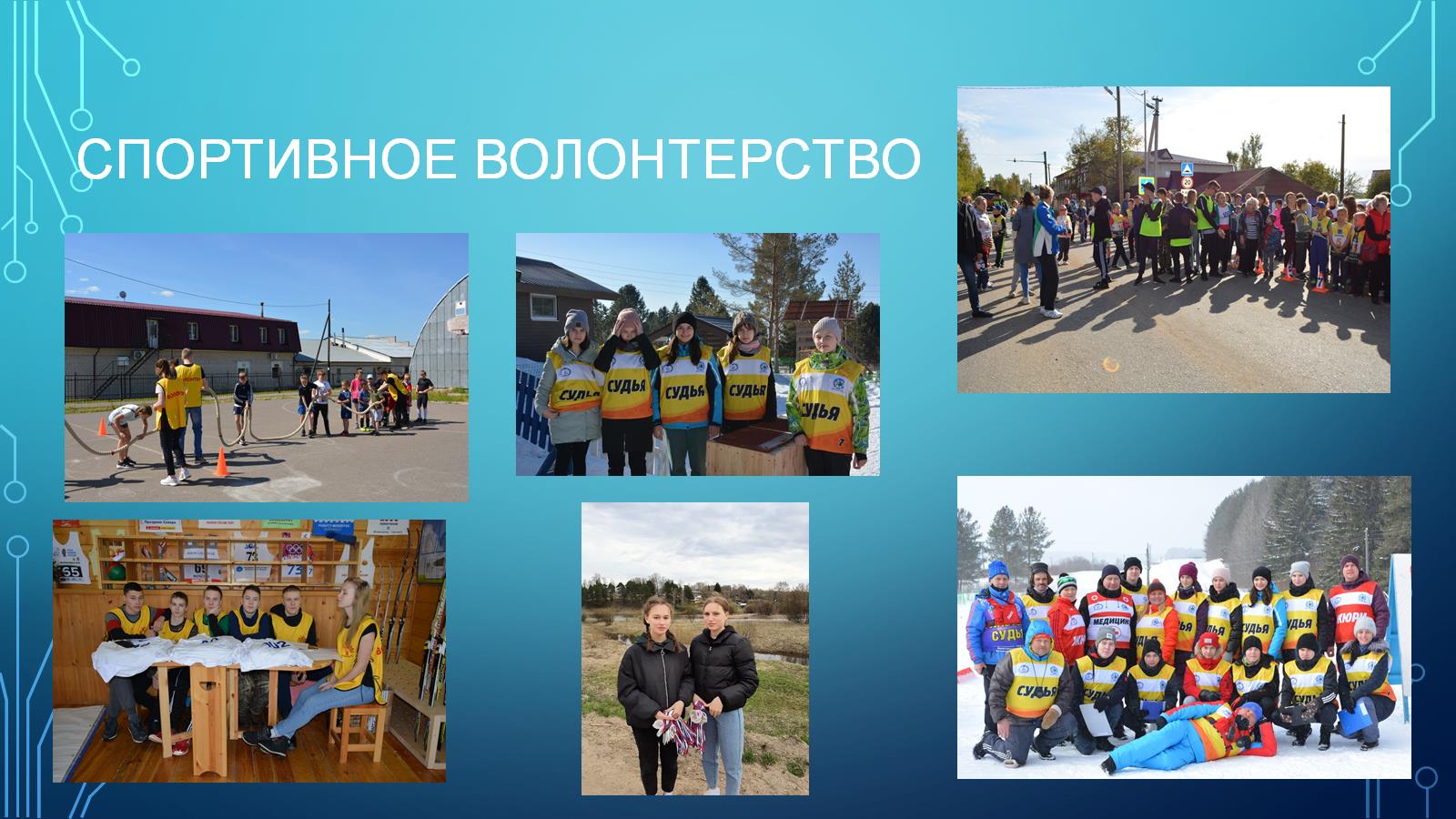 Спортивное волонтерство
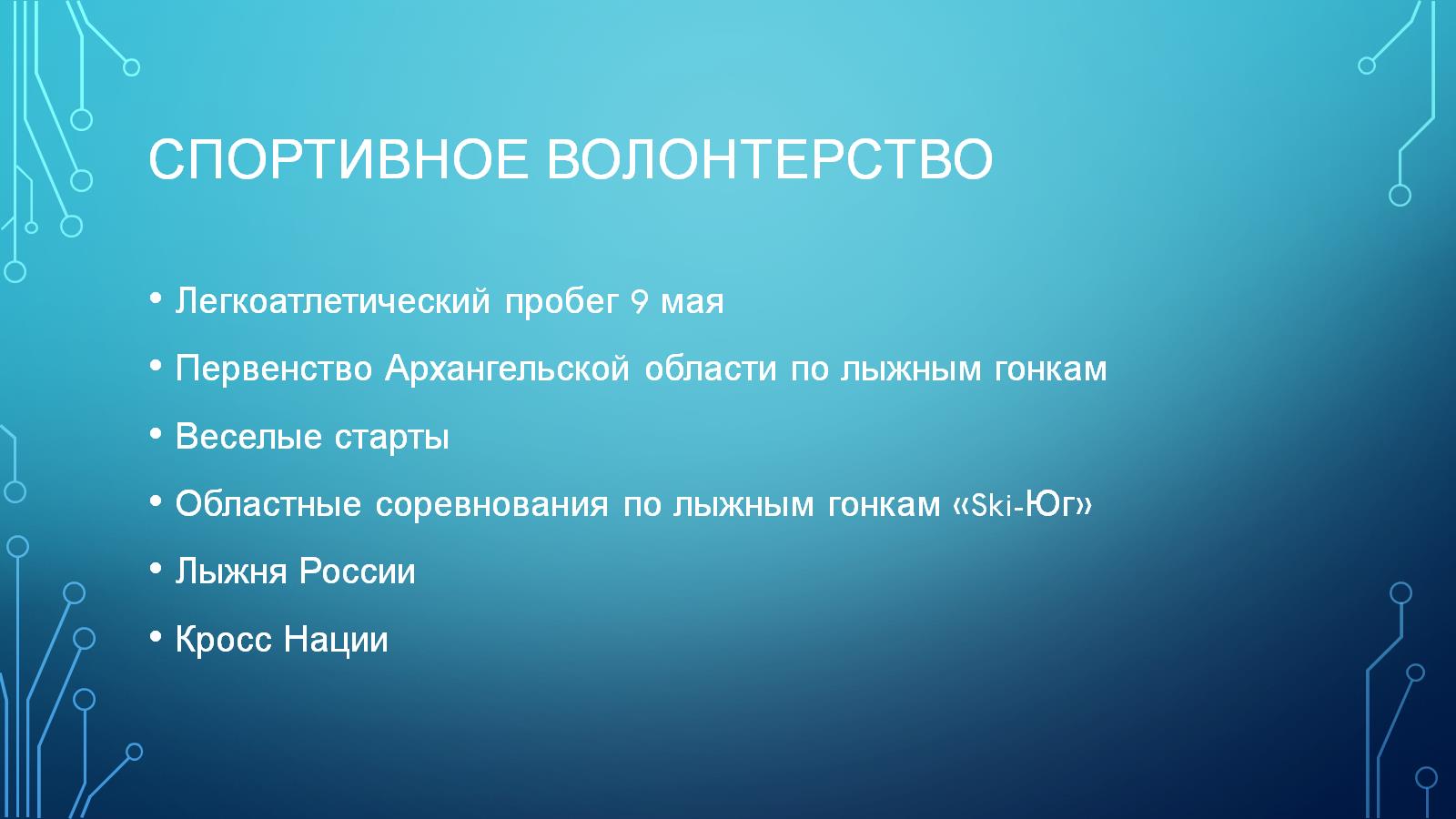 Спортивное волонтерство
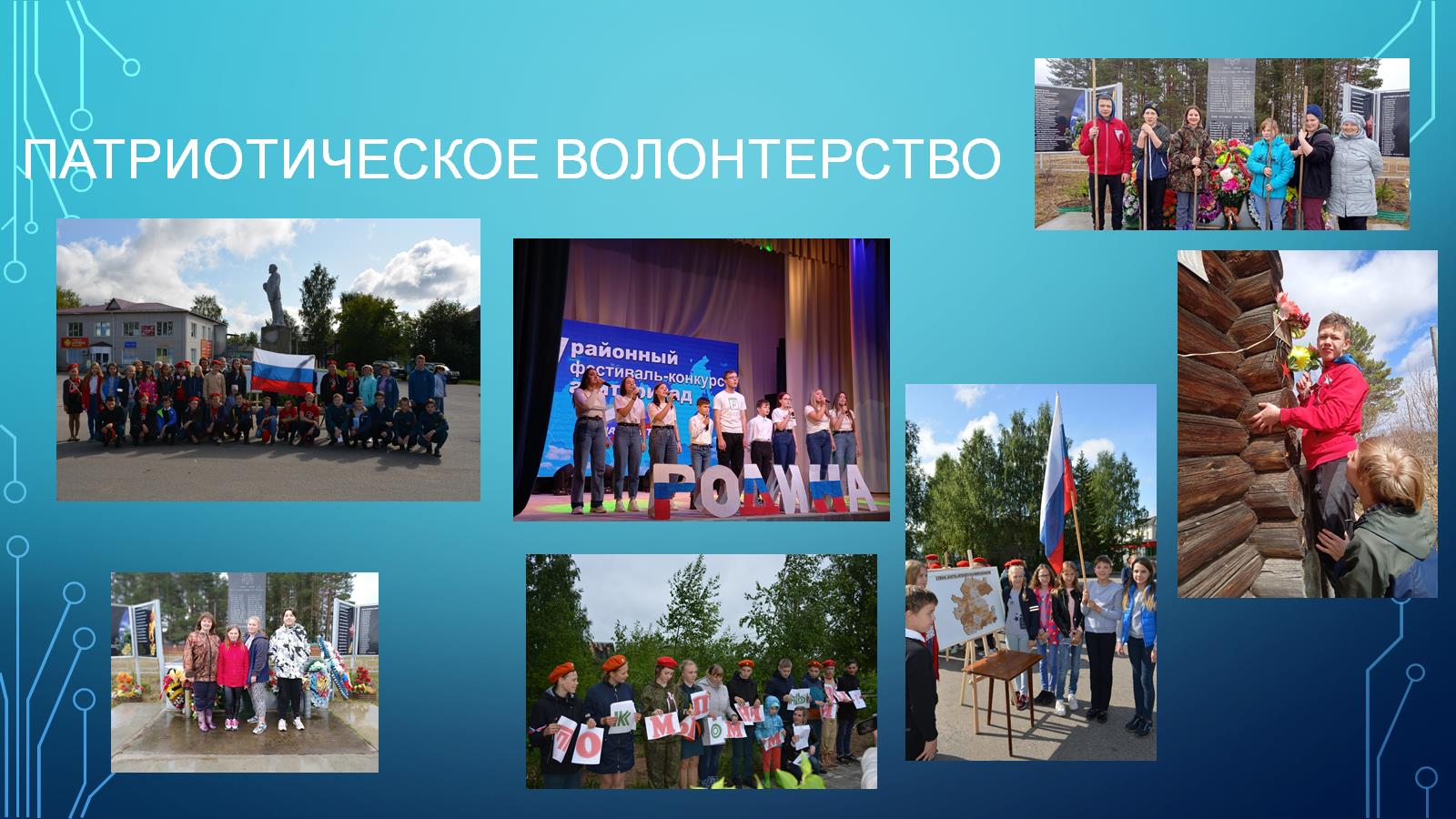 Патриотическое волонтерство
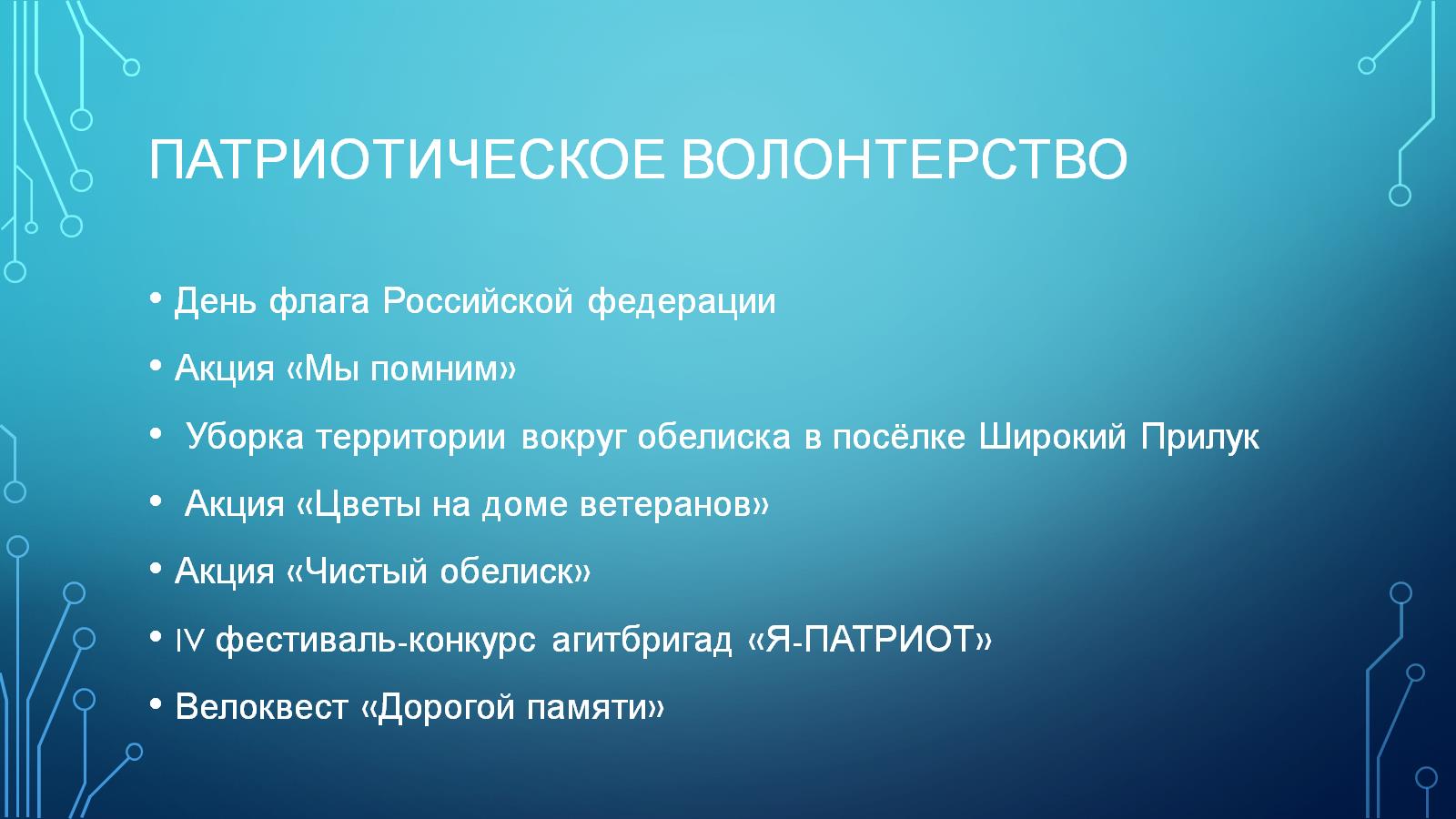 Патриотическое волонтерство
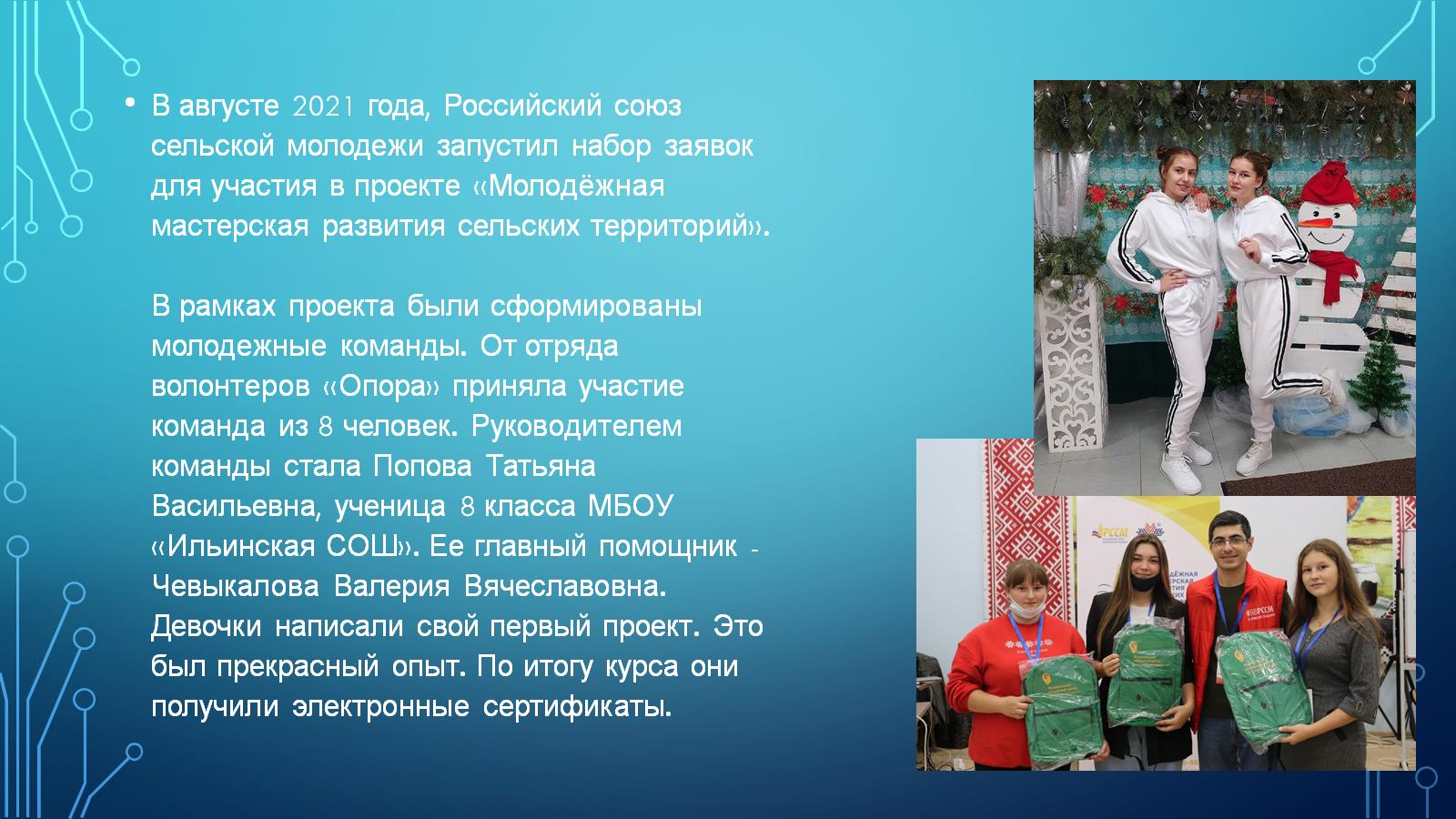 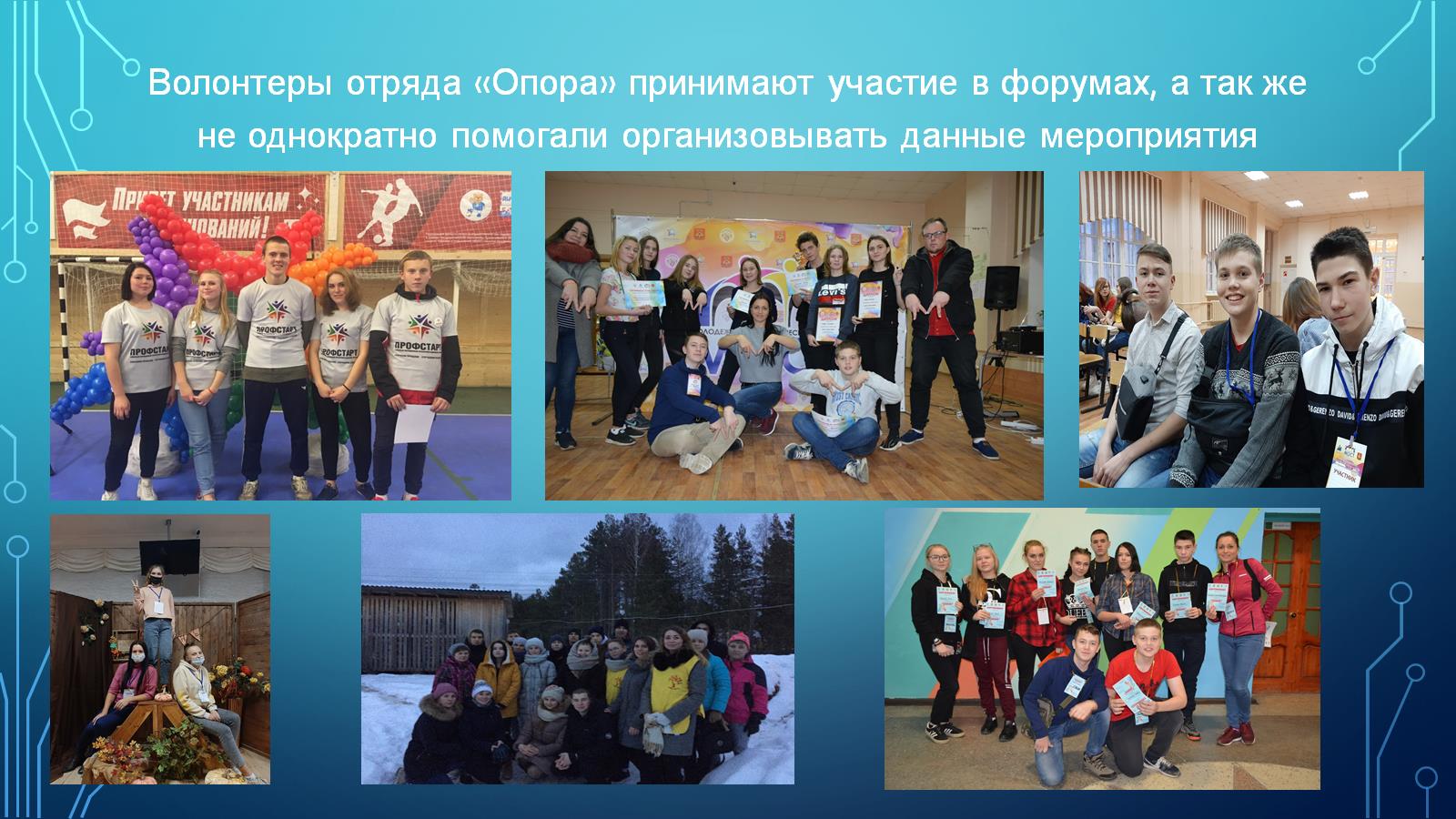 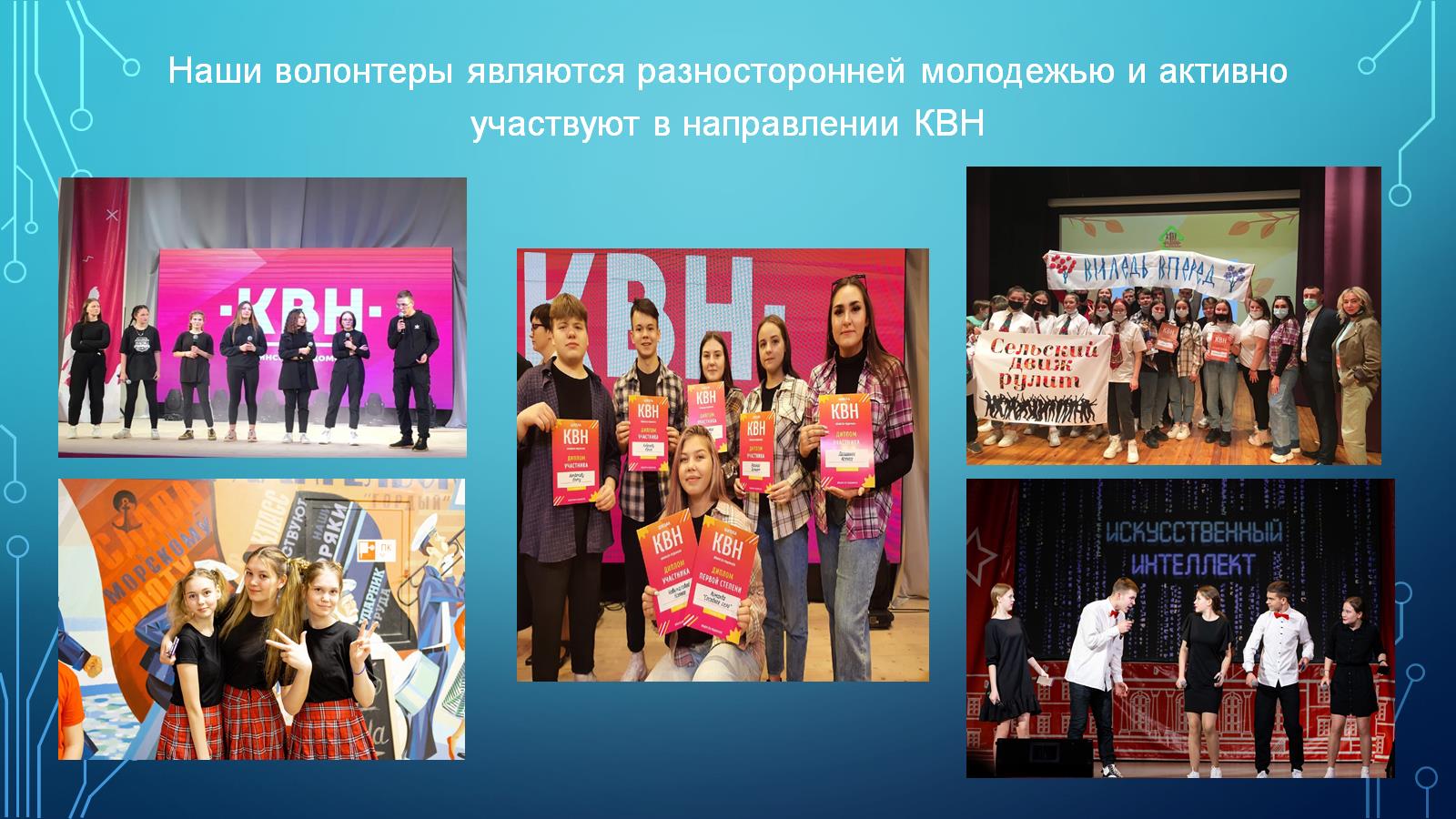 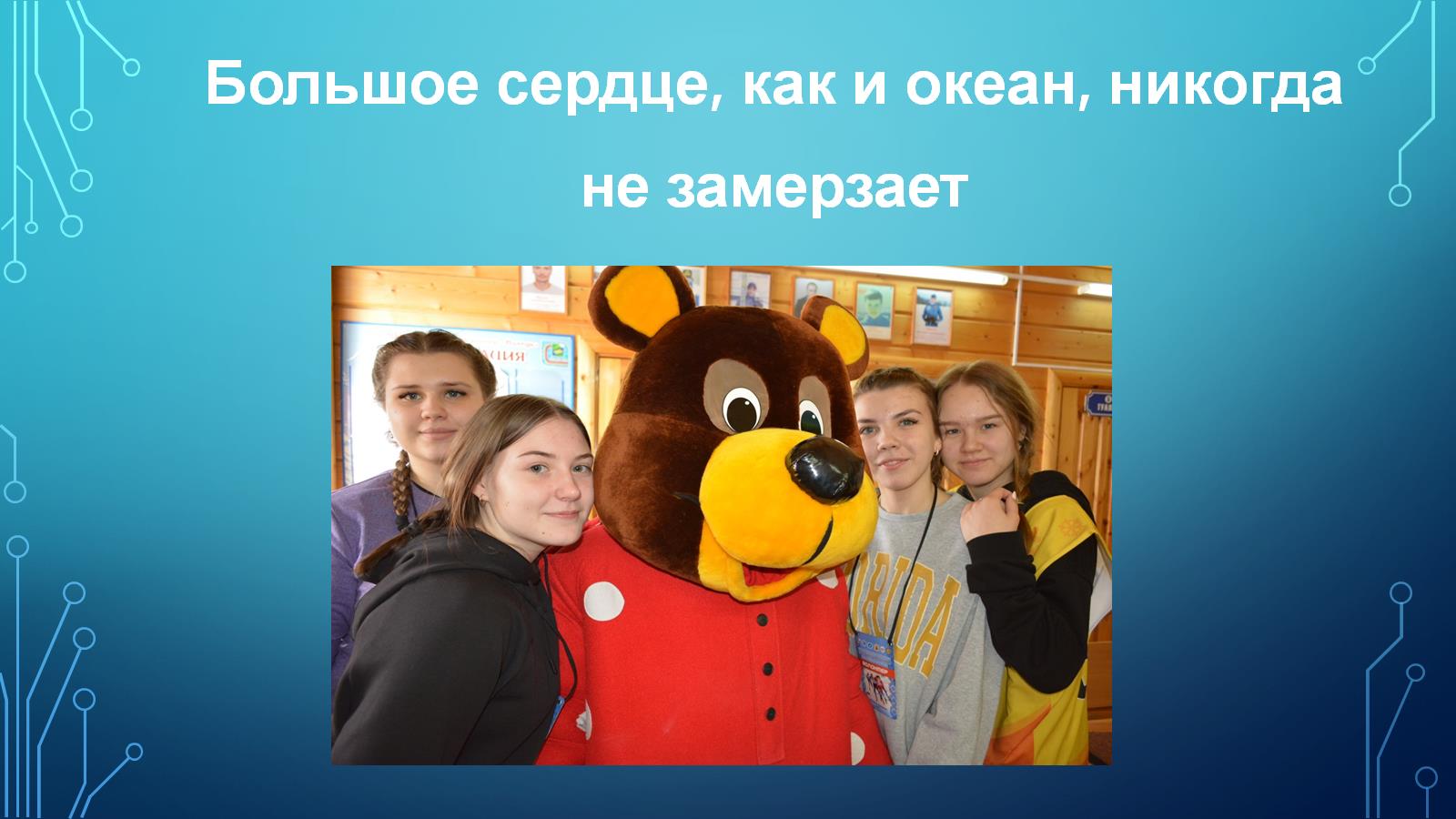